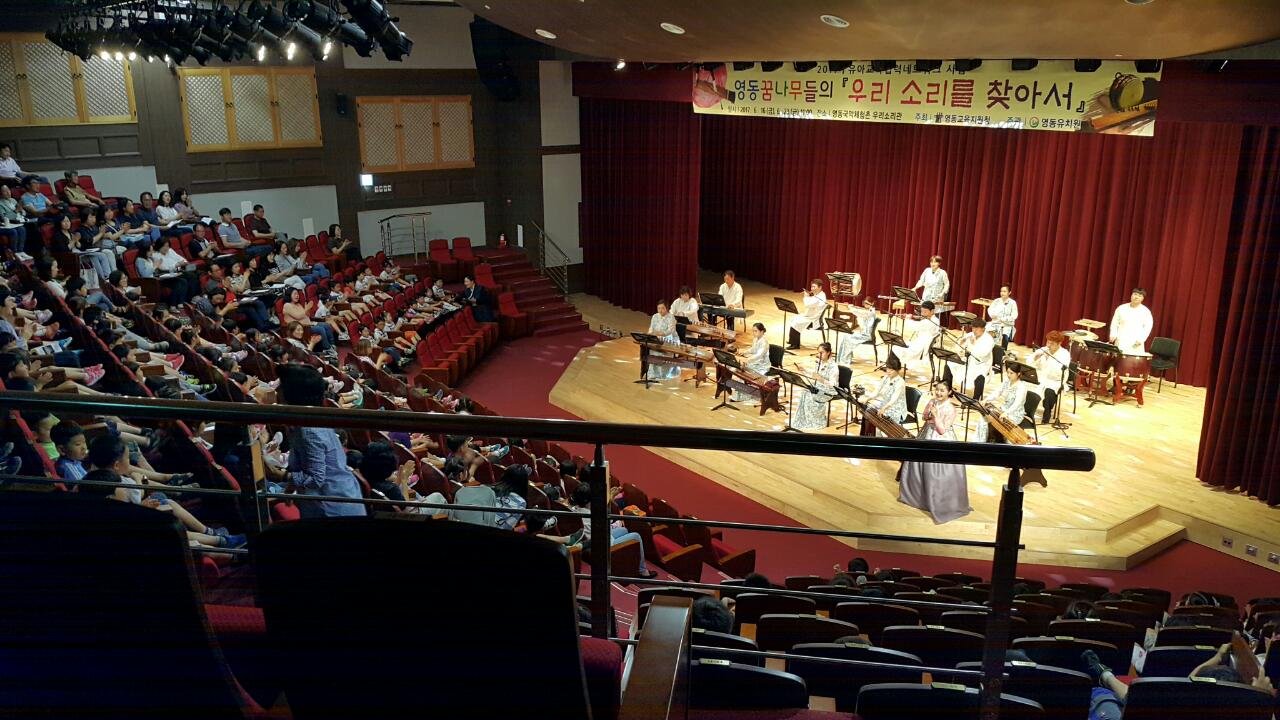 [Speaker Notes: 먼저, 지금의 옥천입니다.]
6-1. 난계국악단 5집 음반 제작
사 업 비 : 22백만원
내      용 : 계약 및 녹음작업 실시
6-2. 세덕사 입구 환경정비 
사 업 비 : 36백만원
위      치 : 심천면 고당리 548-5
내      용 : 집행 및 계약체결
6-3. 계단 아트 조성사업
사 업 비 : 20백만원
위      치 : 국악체험촌 내 계단 1개소
내      용 : 집행 및 계약체결
6-4. 국악체험 미래관 조성 사업 용역
사 업 비 : 20백만원
내      용 : 기본계획 및 타당성 조사 용역 집행
6-5. 난계국악단 공연 일정
6-6. 시설 예약 현황